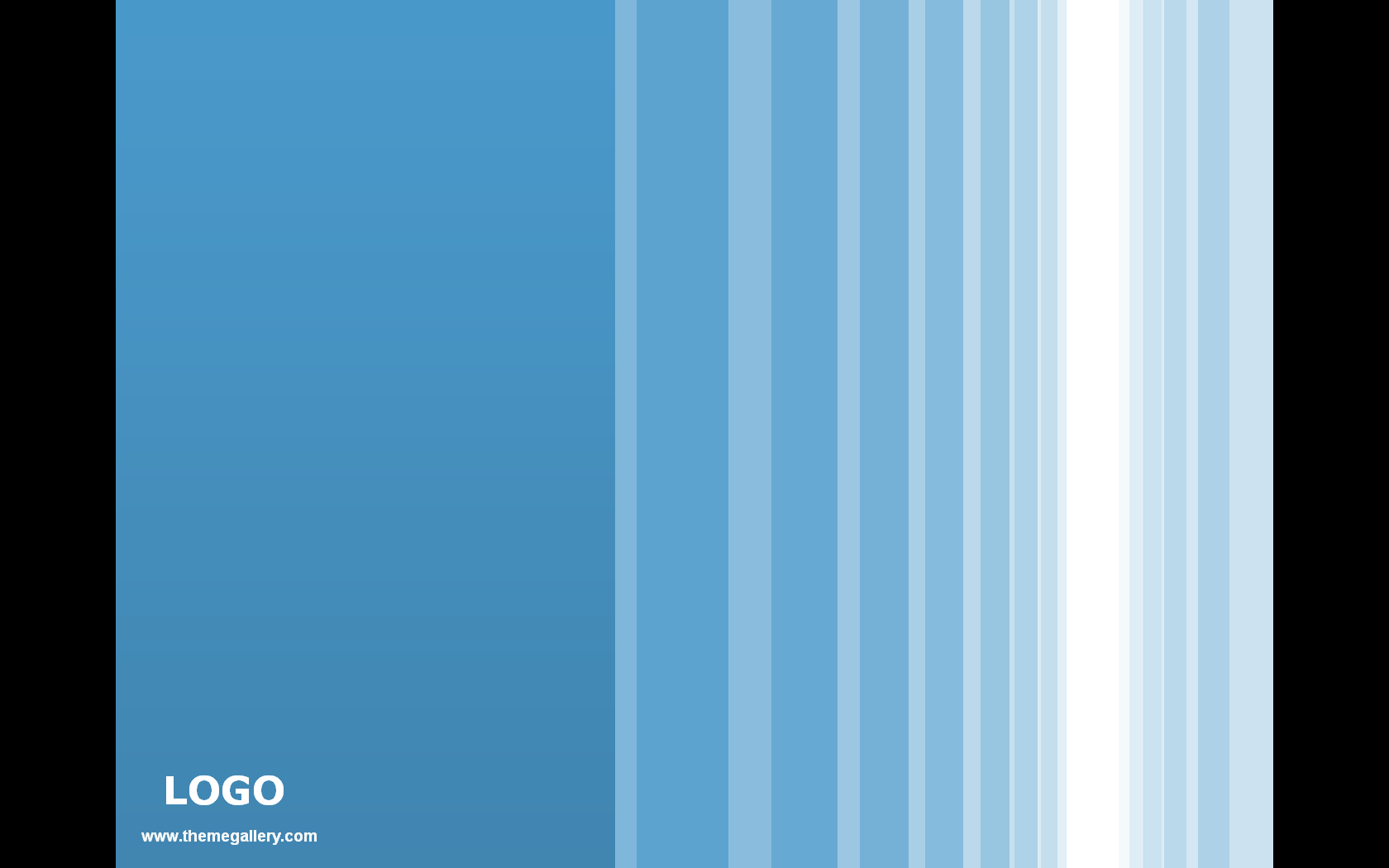 Финансовая помощь гражданам, пострадавшим в результате чрезвычайных ситуаций природного и техногенного характера межмуниципального и межрегионального характера на территории Оренбургской области
Виды и размеры  выплат
Выплата единовременного пособия членам семей (проживающим на территории Оренбургской области супруге (супругу), детям, родителям и лицам, находившимся на иждивении) граждан, проживавших на территории Оренбургской области и погибших (умерших) в результате чрезвычайных ситуаций природного и техногенного характера
Оказание единовременной материальной помощи гражданам, проживающим на территории Оренбургской области, пострадавшим в результате чрезвычайных ситуаций природного и техногенного характера
Оказание гражданам, проживающим на территории Оренбургской области, финансовой помощи в связи с утратой ими имущества первой необходимости в результате чрезвычайных ситуаций природного и техногенного характера
Выплата единовременного пособия гражданам, проживающим на территории Оренбургской области, получившим в результате чрезвычайных ситуаций природного и техногенного характера вред здоровью, с учетом степени тяжести вреда здоровью
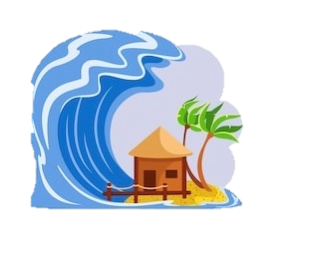 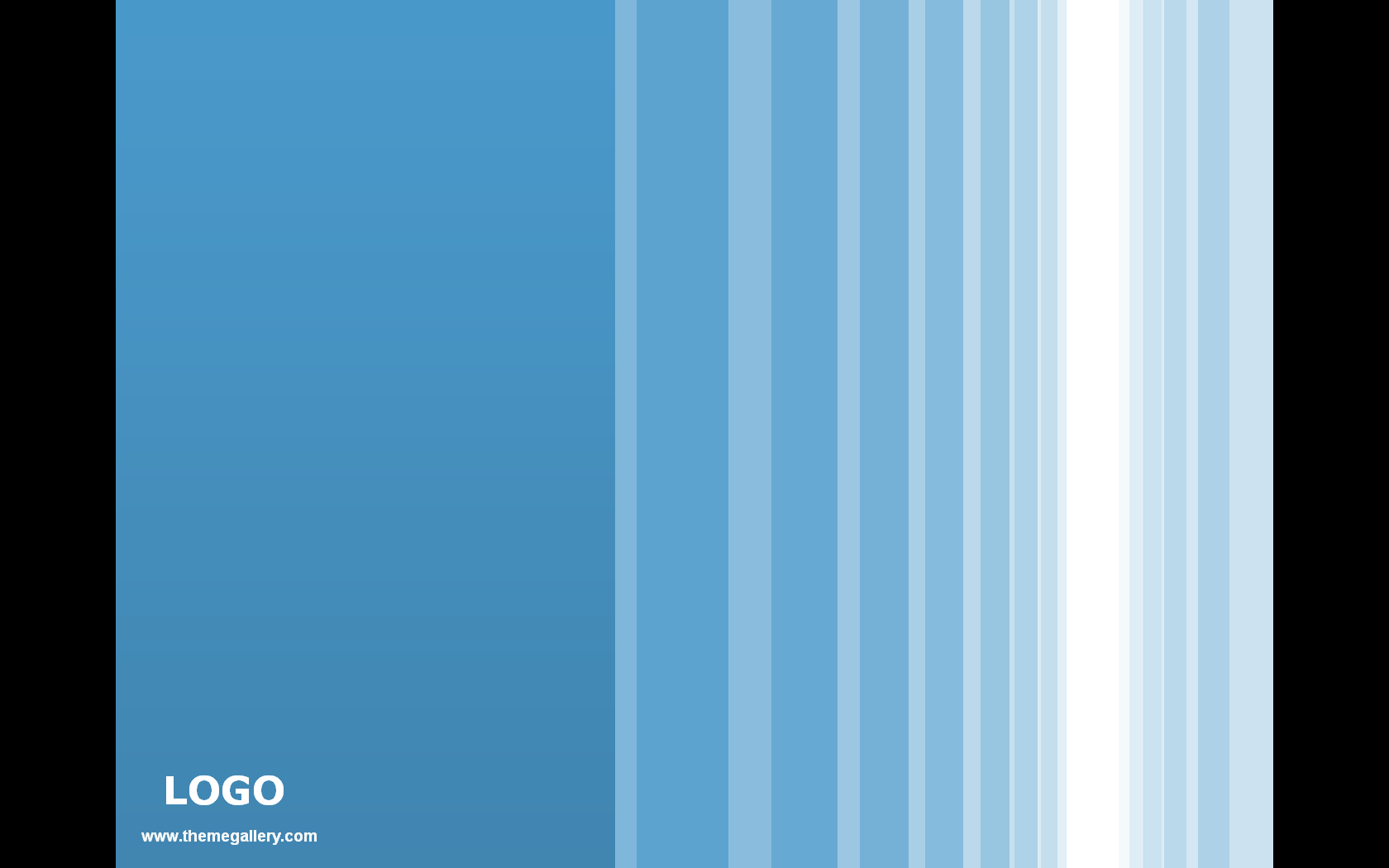 В размере 1 млн. рублей на каждого погибшего (умершего) в равных долях каждому члену семьи
Из расчета степени тяжести вреда (тяжкий вред или средней тяжести вред - в размере 400 тыс. рублей на человека, легкий вред - 200 тыс. рублей на человека)
Из расчета за частично утраченное имущество первой необходимости - 25 тыс. рублей на человека, за полностью утраченное имущество первой необходимости - 50 тыс. рублей на человека
10 тыс. рублей 
на человека
Нормативные правовые акты, регулирующие предоставление финансовой помощи гражданам, пострадавшим в результате чрезвычайных ситуаций природного и техногенного характера межмуниципального и межрегионального характера на территории Оренбургской области:
Постановление правительства Оренбургской области от 03.11.2006 № 366-п «Об утверждении положения о резервном фонде по чрезвычайным ситуациям Оренбургской области»;
Постановление правительства Оренбургской области от 22.06.2022 № 609-пп «Об утверждении Положения об оказании гражданам, проживающим на территории Оренбургской области, финансовой помощи в связи с утратой ими имущества первой необходимости в результате чрезвычайных ситуаций природного и техногенного характера»;
Постановление правительства Оренбургской области  от 31.01.2023 № 85-п «О единовременной материальной помощи и единовременных пособиях гражданам в случаях возникновения чрезвычайных ситуаций природного и техногенного характера на территории Оренбургской области».

Право на получение финансовой помощи имеют граждане Российской Федерации, а также иностранные граждане (в случаях, предусмотренных международными договорами Российской Федерации), проживающие на дату введения режима чрезвычайной ситуации в жилых помещениях, расположенных на территории Оренбургской области и попавших в зону чрезвычайной ситуации.

Установление факта проживания гражданина в жилом помещении, находящемся в зоне чрезвычайной ситуации, и факта утраты гражданином имущества первой необходимости в результате чрезвычайной ситуации осуществляется комиссиями, образованными органами местного самоуправления городских округов, муниципальных районов Оренбургской области
Министерство социального развития 
Оренбургской области
Предоставление финансовой помощи гражданам, пострадавшим в результате чрезвычайных ситуаций природного и техногенного характера межмуниципального и межрегионального характера на территории Оренбургской области
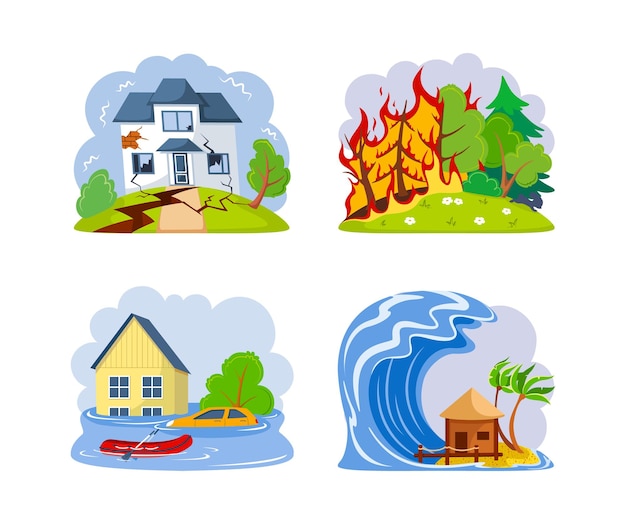